Открытие онлайн - клуба «Пеленашки» для родителей детей младенческого и раннего возраста, не посещающих ДОУ
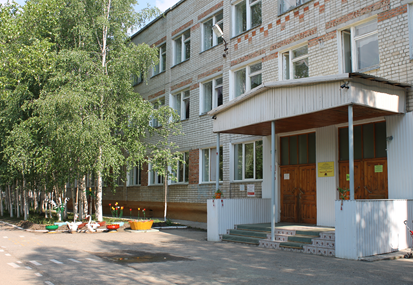 Учитель-логопед
МАДОУ ДС № 37 
«Дружная семейка»
Жданова Розалия Фаритовна
Инновационный проект «В ясли с пеленок»
Социальная значимость проекта
Национальный проект «Демография»
Национальный проект «Образование»
Реализуется через: создание условий дошкольного образования для детей в возрасте до трёх лет;
содействие занятости женщин
Реализуется через: создание условий для всестороннего развития детей младенческого и раннего возраста; 
психолого-педагогической поддержки семей в вопросах воспитании и развития детей
Инновационный проект «В ясли с пеленок»
Цели:
     Повышение качества образовательного процесса, через психолого-педагогическое сопровождение семьи в период ожидания ребенка, а также в первичной социализации детей младенческого и раннего возраста в созданной развивающей предметно - пространственной среде
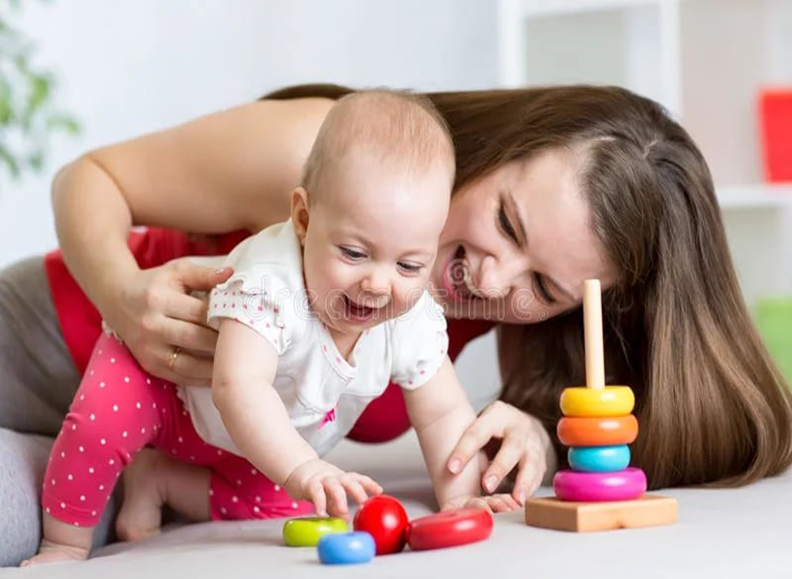 Модель сопровождения проекта
Четырехступенчатая модель сопровождения проекта
Первая ступень
Вторая ступень
Третья ступень
Четвертая ступень
10-ти часовая группа сокращенного дня для детей от 1года до 2-х лет «Мне хорошо здесь, я готова отпустить тебя»
Клуб для беременных женщин «Гости из будущего»
Психолого-педагогический патронаж «Пеленашки»
Трехчасовая адаптационно-развивающая кратковременная группа для мамочек и малышей в возрасте от 6-ти до 18-ти месяцев «В ясли с мамой»
Онлайн - клуб «Пеленашки» для родителей детей младенческого и раннего возраста, не посещающих ДОУ
Задачи:
     1. Создание благоприятной развивающей предметно - пространственной среды и условий  для детей младенческого и раннего возраста в соответствие с их возрастными и индивидуальными  особенностями. 
     2. Повышение  психолого-педагогической   компетентности молодых матерей в вопросах воспитания, развития и оздоровления детей,  через специально организованное общение педагогов с ними и систему развивающих мероприятий с детьми.
     3. Создание условий для всестороннего развития ребёнка младенческого и раннего возраста.
     4. Создание условий для увеличения охвата детей младенческого и раннего возраста
Механизм взаимодействия
Учитель-логопед :
упражнения, направленные на укрепление речевого аппарата; пальчиковая гимнастика;
накопление пассивного словаря;  упражнения на подражание звукам; развитие речи ребенка;
оказание педагогической поддержки матери;
осуществление  педагогической диагностики
Педагог-психолог: 
сенсорное развитие ребенка; оказание психологической поддержки матери; 
осуществление психолого-педагогической диагностики
Комплексное сопровождение специалистов
Инструктор по физической культуре:
развитие мелкой и крупной моторики; упражнения на фитболе для координацию и развитие  вестибулярного аппарата
Инструктор по плаванию:
основы массажа; упражнения на профилактику плоскостопия и формирование правильной осанки
Музыкальный руководитель: музыкальное и ритмическое развитие ребенка
Формы работы онлайн - клуба «Пеленашки» для родителей детей младенческого и раннего возраста, не посещающих ДОУ
Формы работы
Онлайн мероприятия
Оффлайн мероприятия
Формы работы онлайн - клуба «Пеленашки» для родителей детей младенческого и раннего возраста, не посещающих ДОУ
Онлайн мероприятия
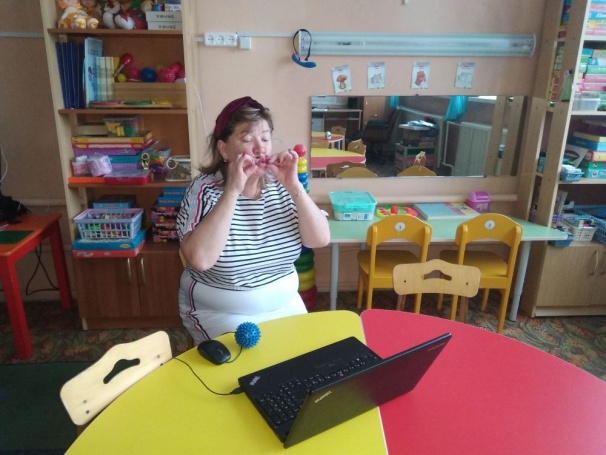 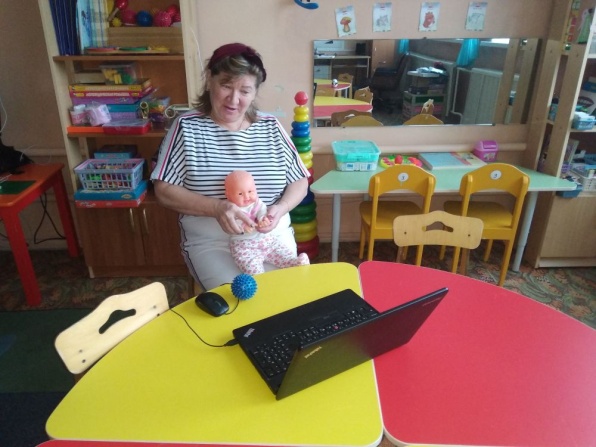 1. Развивающие мероприятия с детьми с активным участием родителей
2. Консультации по запросам мам
3. Консультации по возрастным особенностям детей
4. Профилактические консультации
5. Оказание психологической поддержки матери
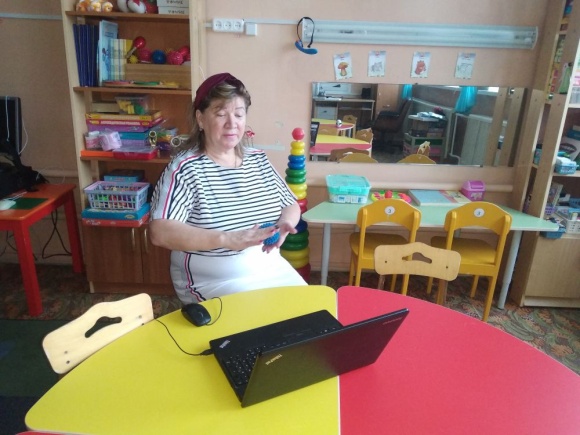 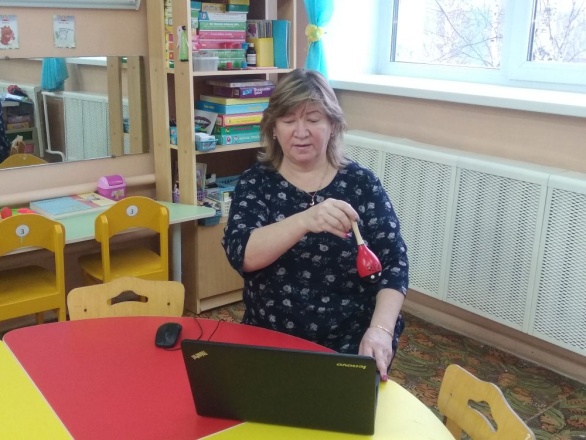 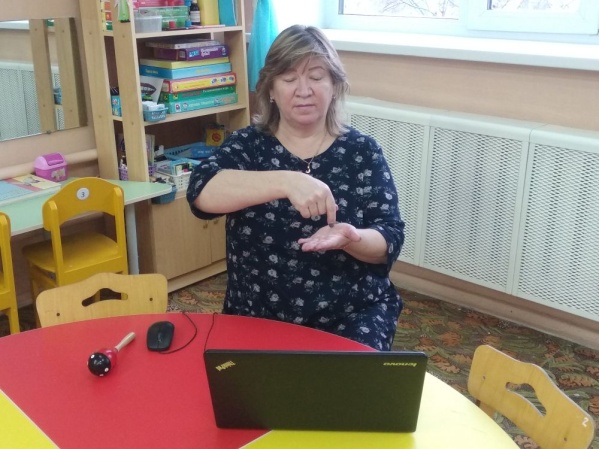 Формы работы онлайн - клуба «Пеленашки» для родителей детей младенческого и раннего возраста, не посещающих ДОУ
Оффлайн мероприятия
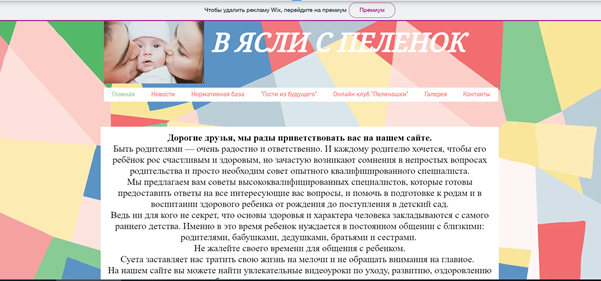 1. Видео проведения специалистом развивающих мероприятий с ребенком
2. Видео проведения  психолого - педагогической диагностики с ребенком
3. Диагностический инструментарий для самотестирования родителями своих детей, на каждый месяц (от рождения до 1,6 лет)
4. Брошюры по развитию и воспитанию детей на каждый месяц (от рождения до 1,6 лет)
5. Консультации по возрастным особенностям детей 
6. Профилактические консультации
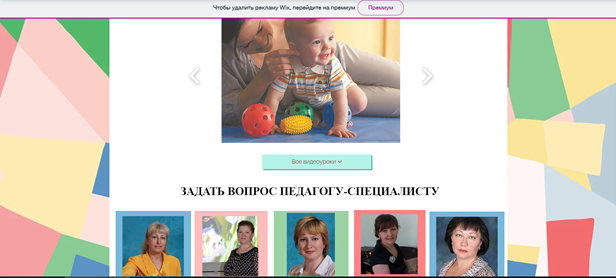 Формы работы в онлайн - клубе учителя-логопеда
Онлайн мероприятия
Оффлайн мероприятия
Развивающие логопедические мероприятия с детьми с активным участием родителей 
от 0 до 6 месяцев
1. Упражнения, направленные на укрепление речевого аппарата
2. Развитие зрительных, слуховых дифференцировок
от 6 месяцев до 1 года
1. Упражнения: подражание звукам; повторяй за мной; звуковые ассоциации; зеркальные забавы
2. Пение гласных звуков
3. Нормализация мышечного тонуса и моторики артикуляционного аппарата, мимики
4. Стимуляция лепета, лепетных слов, активной речи, общения
5. Формирование понимания речи
от 1 года до 1,6 месяцев
1. Элементы сенсомоторной, пальчиковой, артикуляционной и дыхательной гимнастики, массажа рук, ушей, головы, стоп, игры на развитие артикуляционного аппарата. 
2. Консультации по запросам родителей
1. Консультации для родителей
Этапы развития детской речи от 0 до 3 лет
Развитие речи ребёнка  в младенческом и раннем возрасте
Советы учителя-логопеда родителям детей от 0 до 1 года и от 1 года до 1,6 мес.лет
Рекомендации для родителей
Развитие речи у детей раннего возраста 
Начало речи: уроки подражания
Начало речи: понимание
Начало речи: первые слова
От года до трех: звуки речи 
Диагностический инструментарий для самотестирования родителями своих детей от рождения до 1,6 лет
Видео развивающих логопедических мероприятий с детьми
Спасибо за внимание!